проектиране на биполярни интегрални схеми с използване на  базови матрични кристали
Проектиране на схеми по поръчка. Принципи при изграждане на БМК
Най-често използвани методи за разработване на интегрални схеми по поръчка са методът на базовия матричен кристал (БМК или Gate Array Design) и методът на стандартната клетка (Standard Cell Design). Пъврият метод предполага най-кратко време за реализация на функцията на дадена схема. Използва се готов БМК, имащ нужда само от опроводяване.
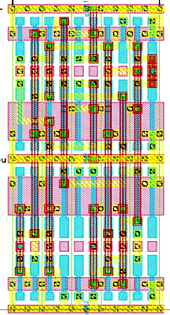 D-тригер в Gate Array изпълнение, технология 180 nm
За разлика от схемите реализирани на основата на БМК, тези, проектирани по метода на стандартните клетки, предлагат по-висока степен на интеграция и по-голяма гъвкавост при процеса на проектиране. 
Това се дължи на основните особености на метода, а именно фактът, че във всяка клетка транзисторите са оптимизирани по размер и бързодействие спрямо функцията, за която са предназначени.
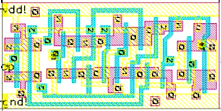 D-тригер в Standard Cell изпълнение, технология 180 nm
Архитектура на базови матрични кристали
Базовият матричен кристал е силициев чип-полуфабрикат без определена функция, при който транзистори, стандартни NAND или NOR блокове и други активни устройства са разположени на предварително точно определени места и реализирани многократно върху пластина, често наричана мастър слайс (master slice).
Базови структури
Базовият матричен кристал се реализира въз основа на две основни структури: базови клетки, изграждащи ядрото на кристала и периферни клетки, служещи за изграждане на входно-изходните буфери на схемата.
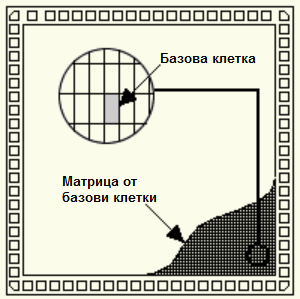 Според разположението си върху пластината, базовите клетки могат да бъдат организирани по няколко начина:
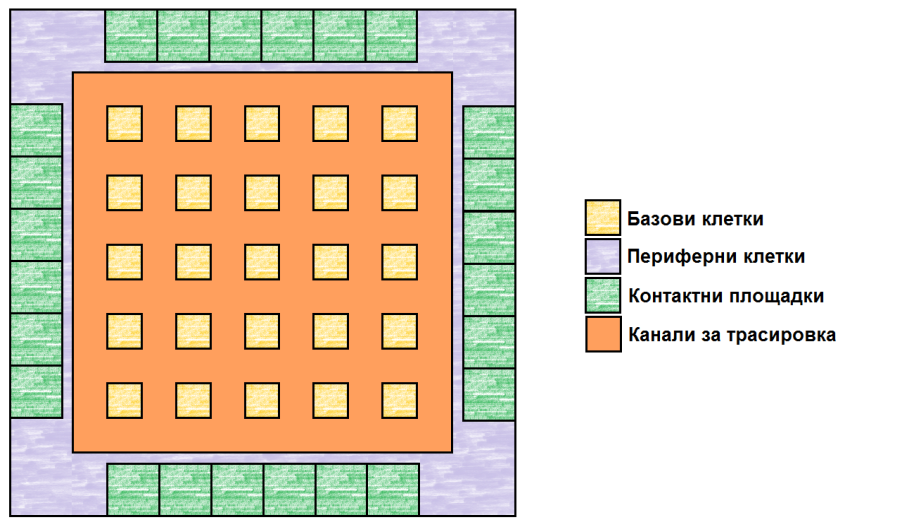 Поединично разполагане
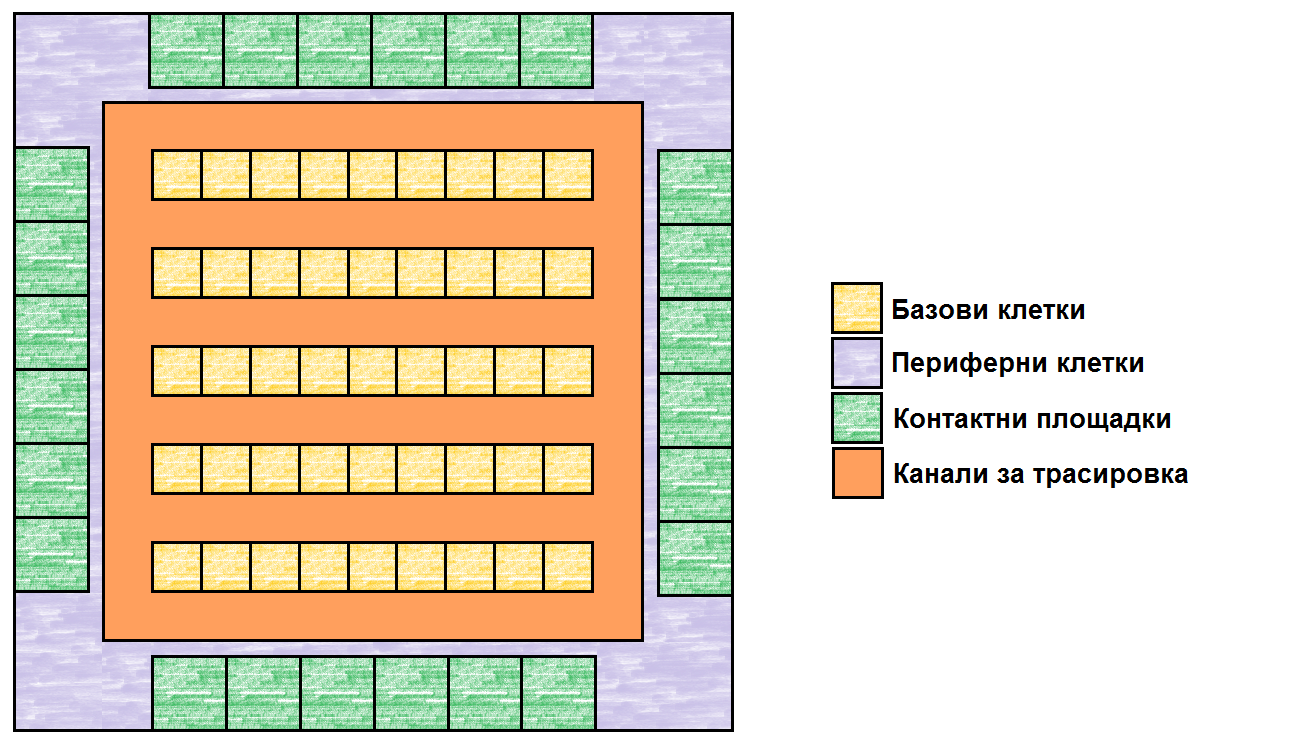 Редово разполагане
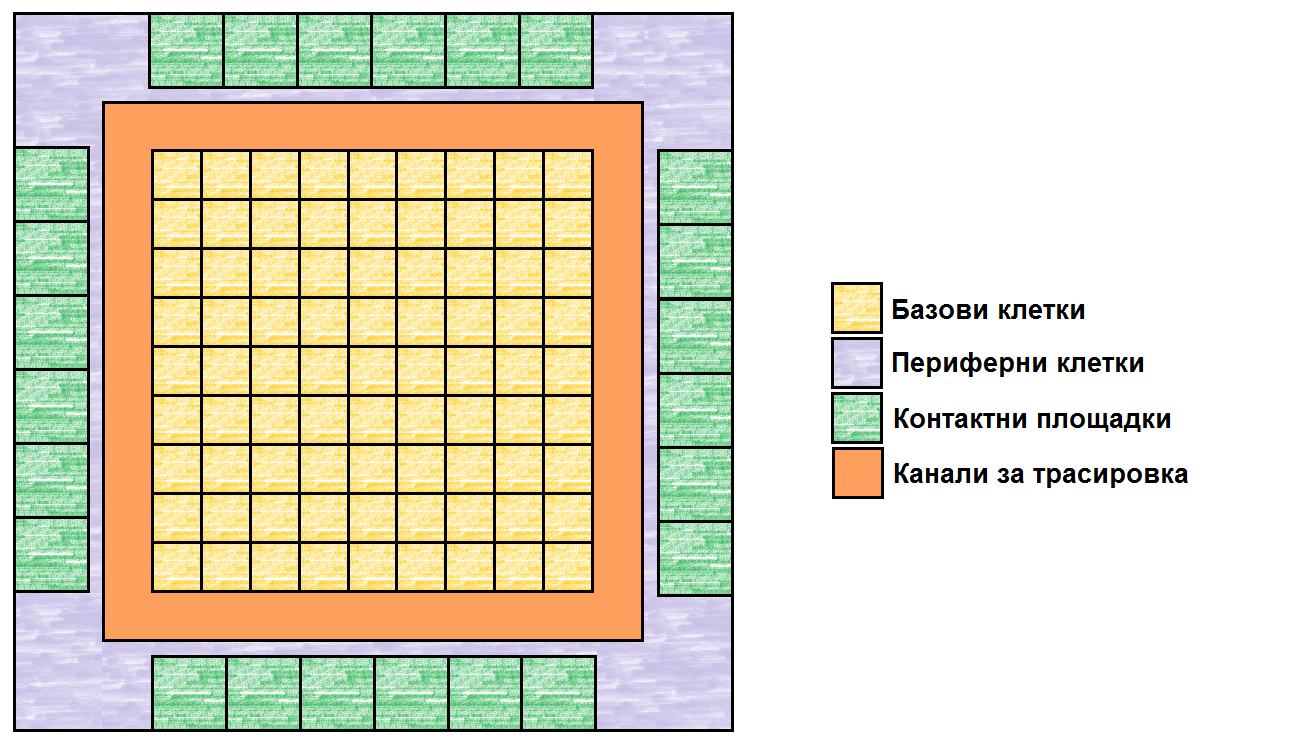 Безканално разполагане
Етапи при проектирането на схемИ по поръчка
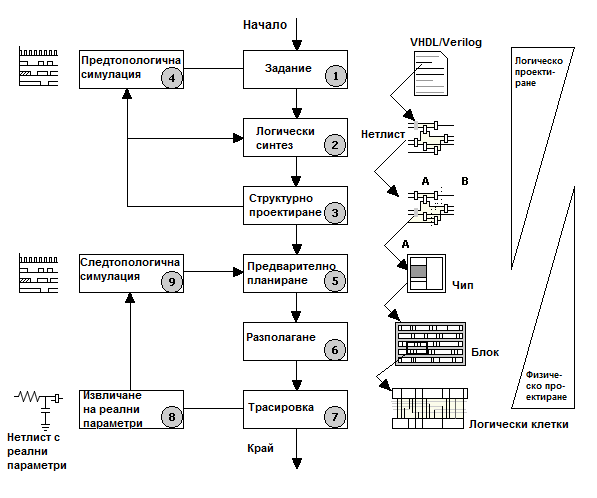 Основни характеристики на базов матричен кристал  RLA 120
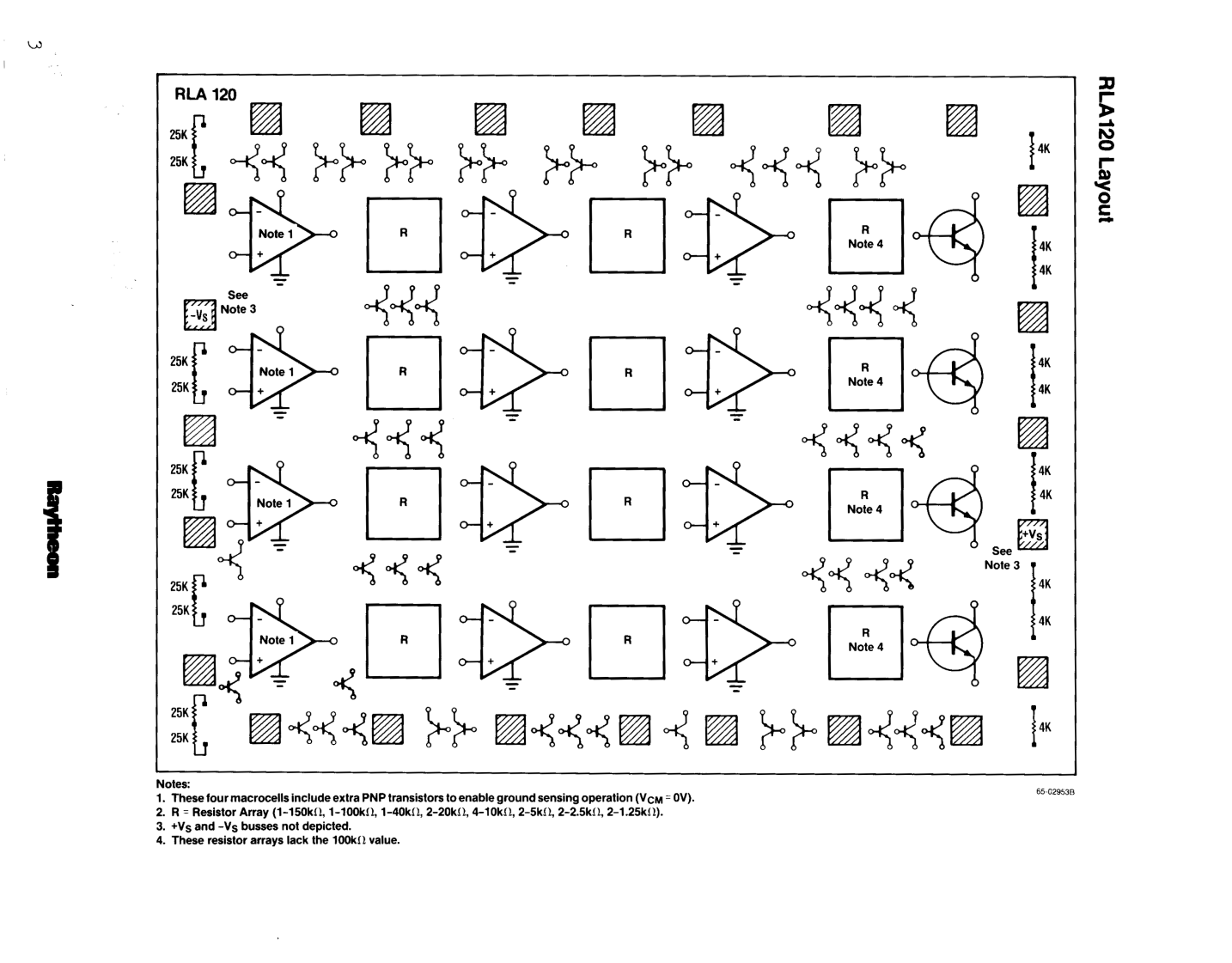 Двуслойна метализация 
 Тънкослойни резистори
 Биполярни транзистори
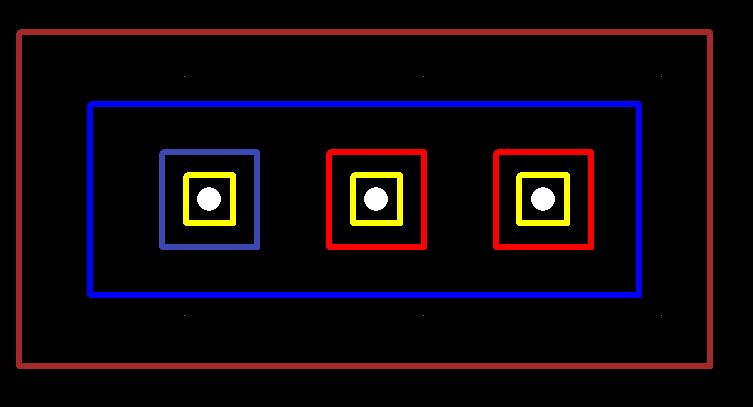 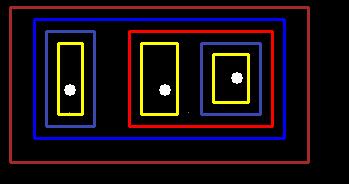 Едноколекторен 
PNP транзистор
NPN транзистор
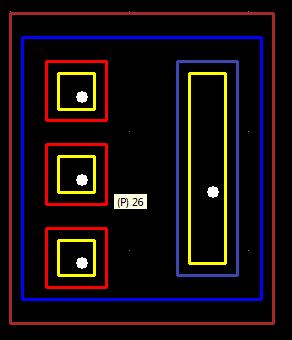 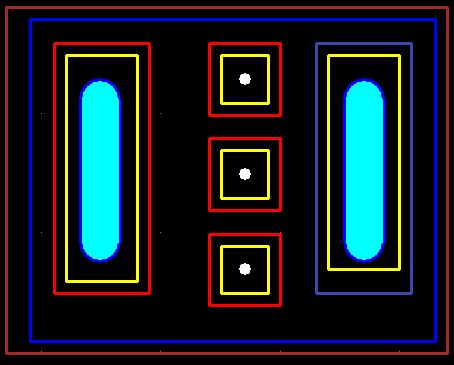 Двуколекторен 
PNP транзистор
Триколекторен 
PNP транзистор
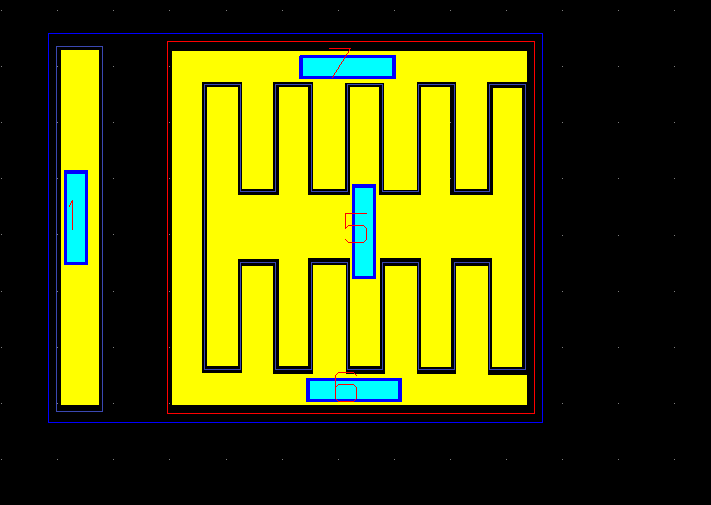 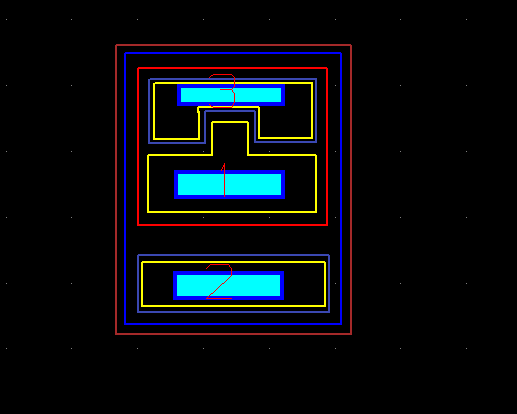 NPN транзистор -
емитерен ток 11.25 mA
Мощен NPN транзистор -
емитерен ток 204 mA
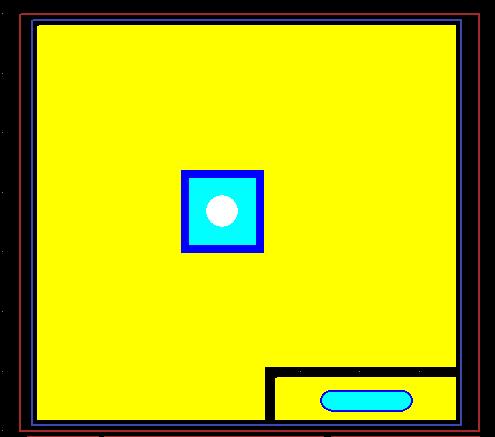 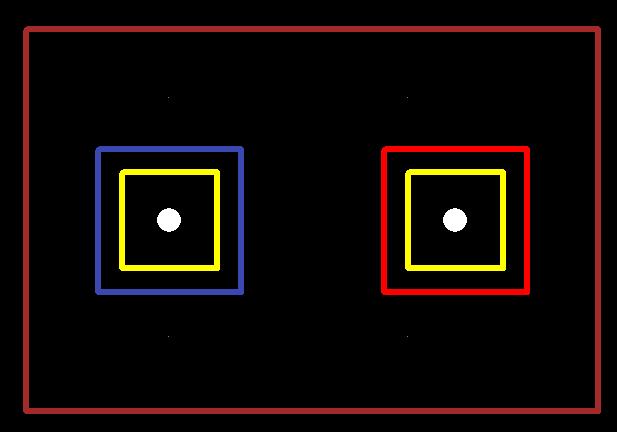 Вертикален
PNP транзистор
MOS кондензатор
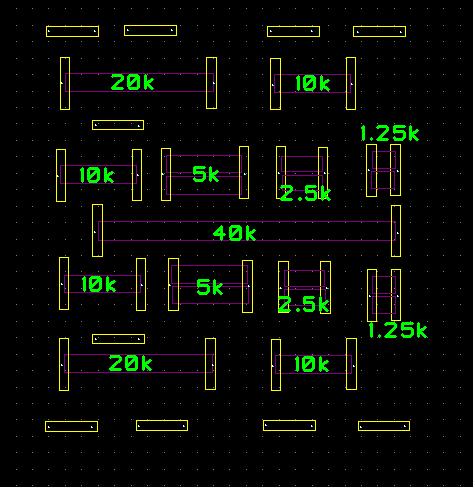 Тмрежиънкослойните резистори - стойности от 1.25 кΩ до 40 кΩ
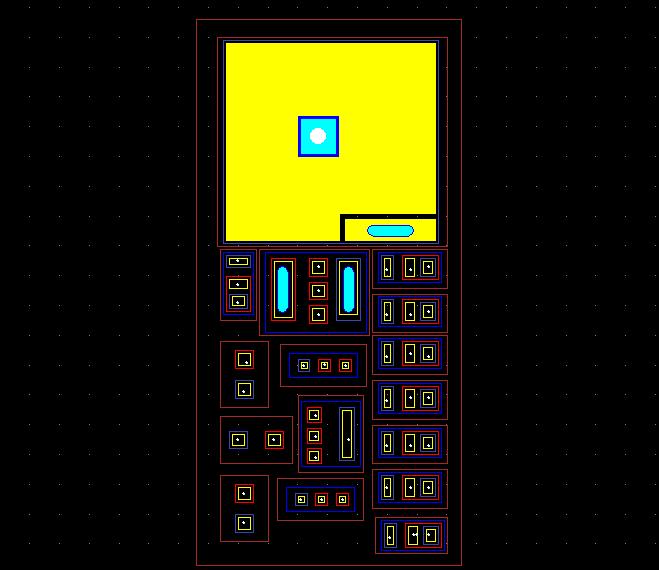 Макроклетка на БМК RLA 120
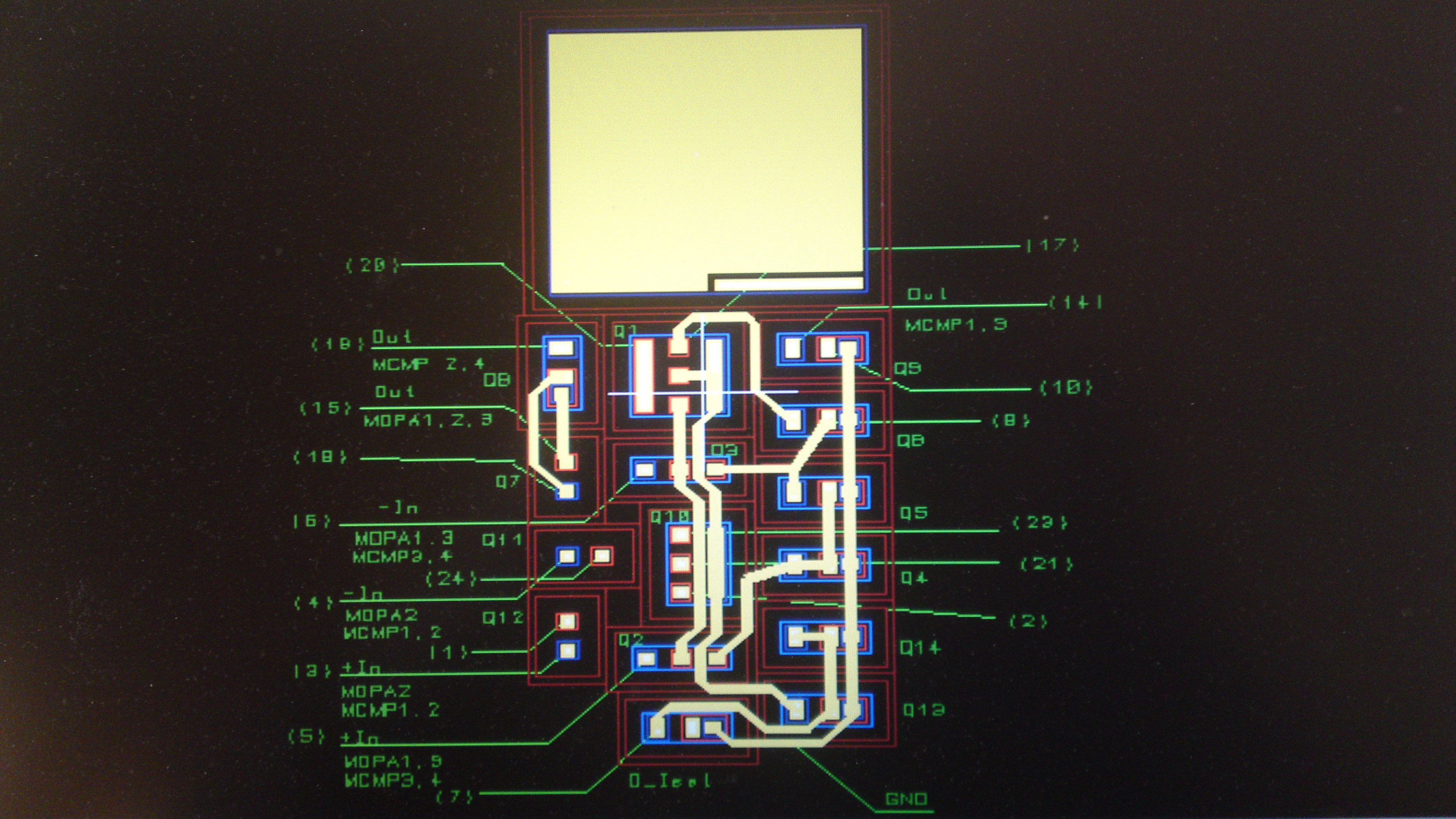 Макрoклетка с реализирани връзки, които са еднакви за всички проектирани с RLA операционни усилватели и компаратори
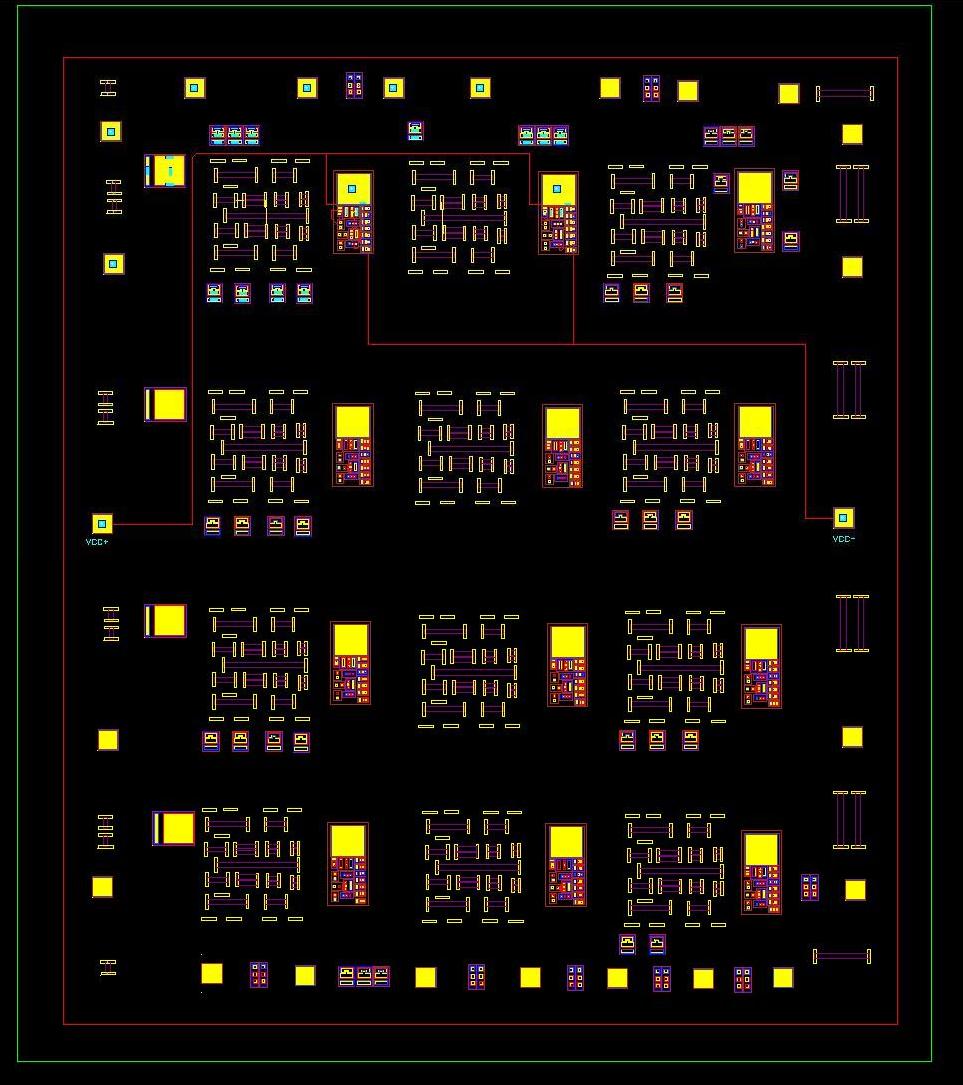 БМК RLA 120
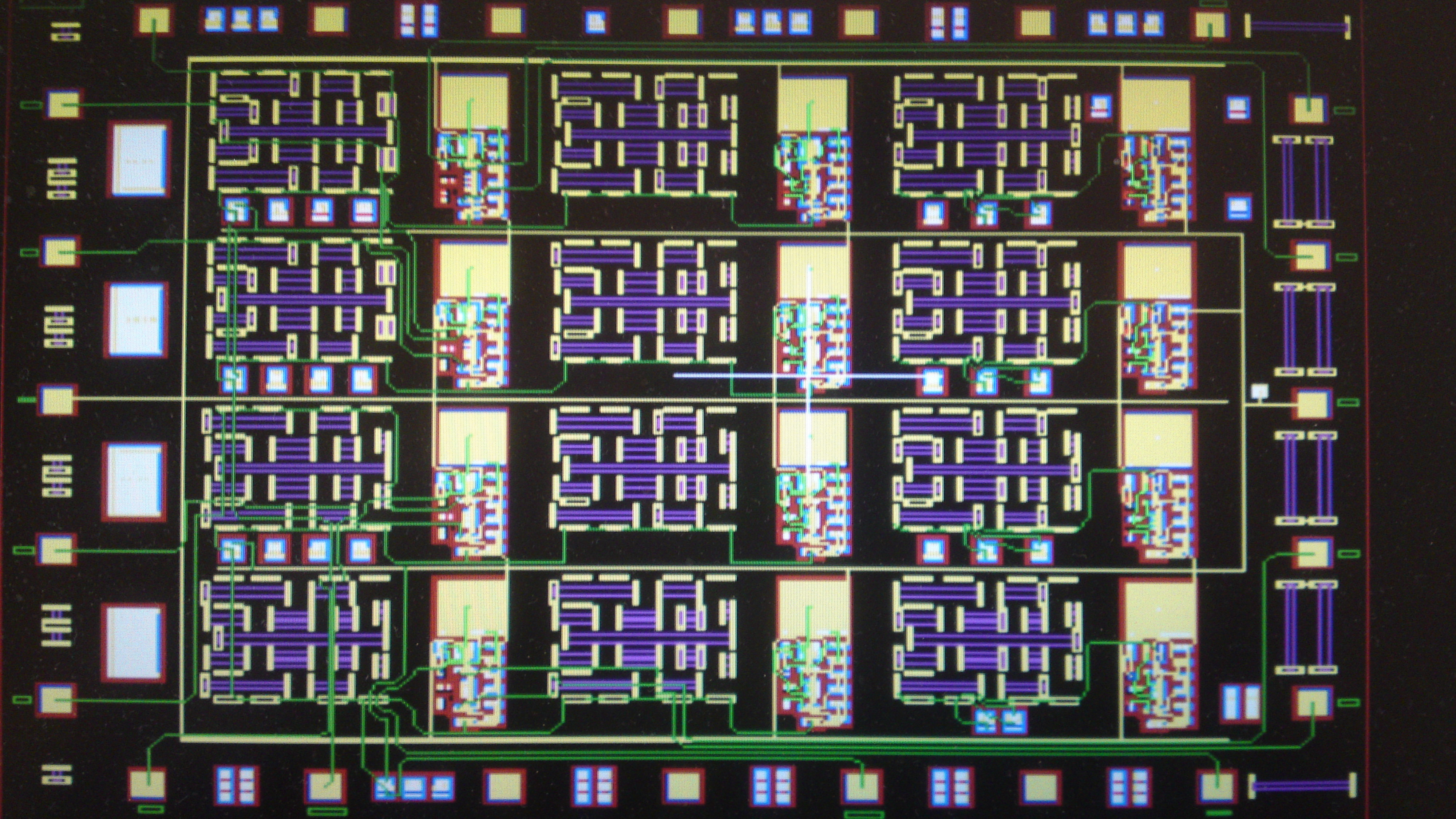 Топологичен чертеж на RLA120 след реализирано опроводяване